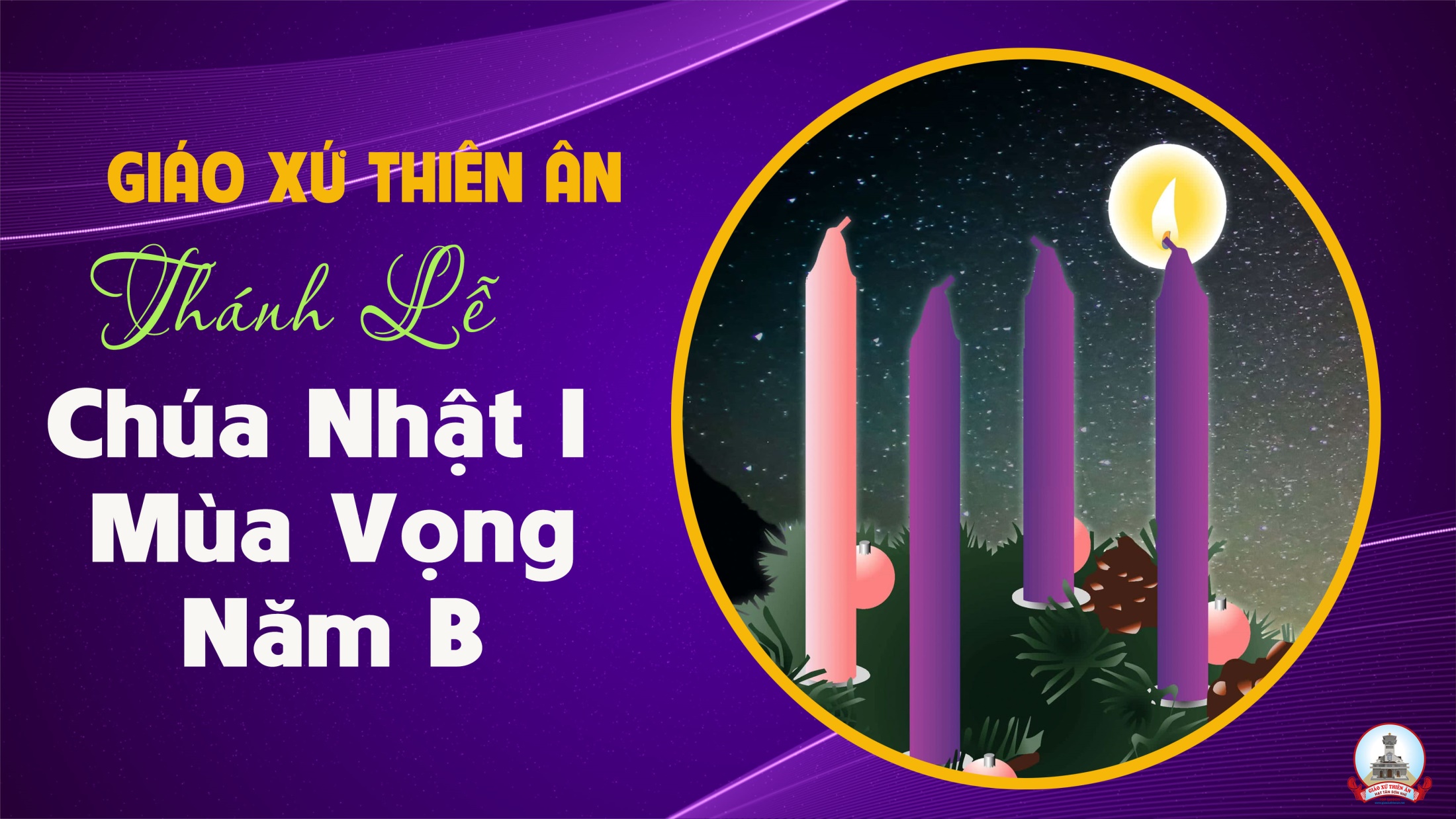 TẬP HÁT CỘNG ĐOÀN
Đk: Lạy Chúa xin đoái nhìn chúng con, xin tỏ nhan thánh Chúa và cứu độ chúng con.
Lạy Chúa, xin tỏ cho chúng con tình thương của Chúa, và ban ơn cứu độ cho chúng con.
Alleluia - Alleluia:
Alleluia …
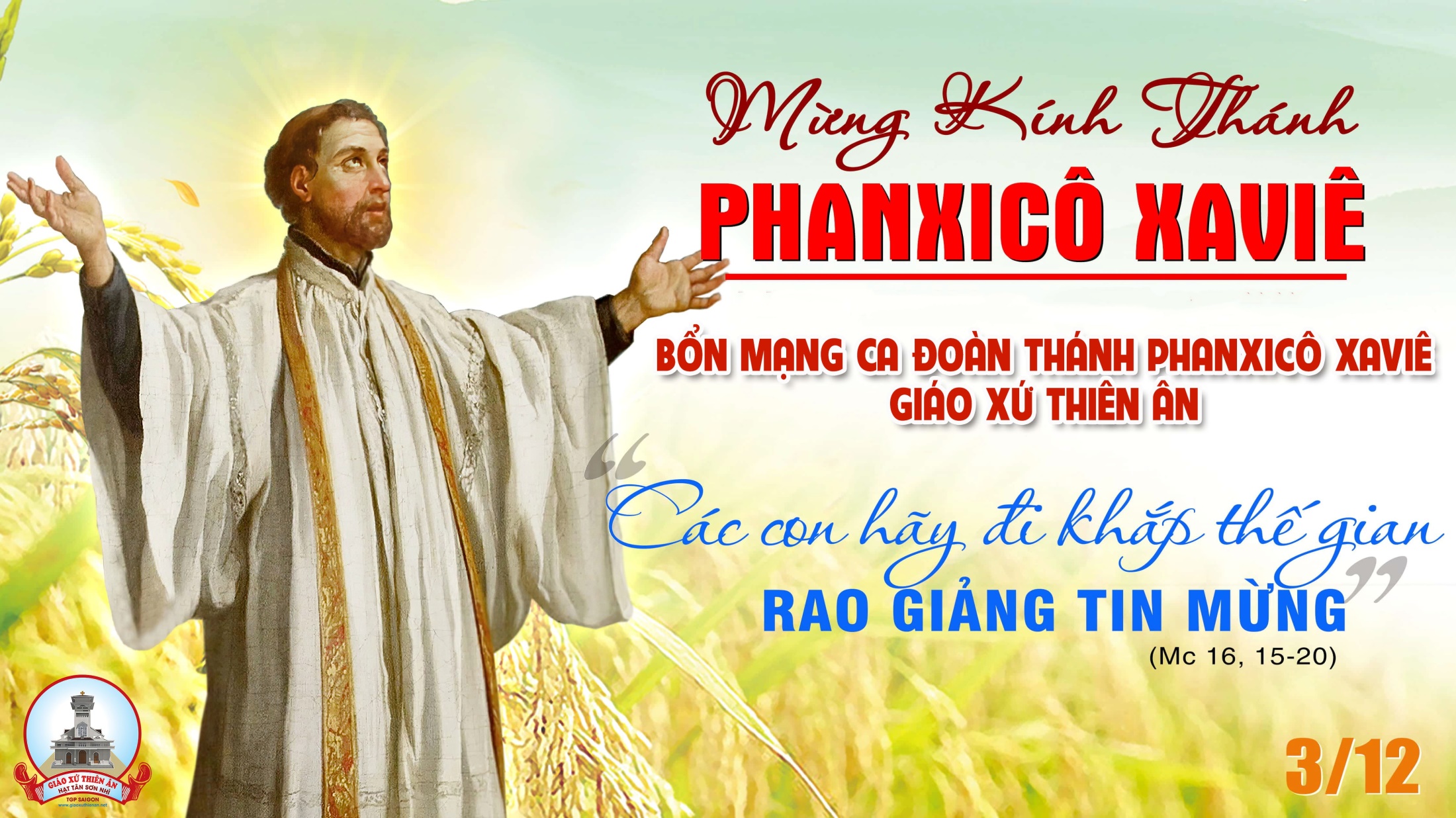 Ca Nhập LễKÍNH THÁNH PHANXICÔ XAVIÊThế Thông
1. Phương Đông xa vời vợi, cất bước theo tình trời, trọn đời đem tin vui tin vui lan đến mọi nơi. Phương Đông xa mịt mùng, vững chí không ngại ngùng, gọi người ơi hãy mau về bên Chúa thôi…
… Dương gian ta được lời, mất mát linh hồn rồi. Này người ơi mong chi mong chi dương thế nổi trôi. Qua bao nẻo đường đời, bóng dáng ai miệt mài truyền tin yêu đến cho ngàn dân đợi trông.
2. Xa xa chân trời rộng, sóng lúa vươn điệp trùng mà đời con hôm nay mong manh như đã tàn hơi. Đôi vai con mỏi rồi, xếp cánh giữa đường đời, còn bao nhiêu tấm linh hồn  đang lãng trôi…
… Con xin Cha một lời, cứu vớt bao tội đời, gởi về cho muôn dân nơi nơi nhân chứng tình Cha. Đêm đen buông phủ rồi, chắp cánh bay bồi hồi, từng vì sao đón đưa hồn con về trời.
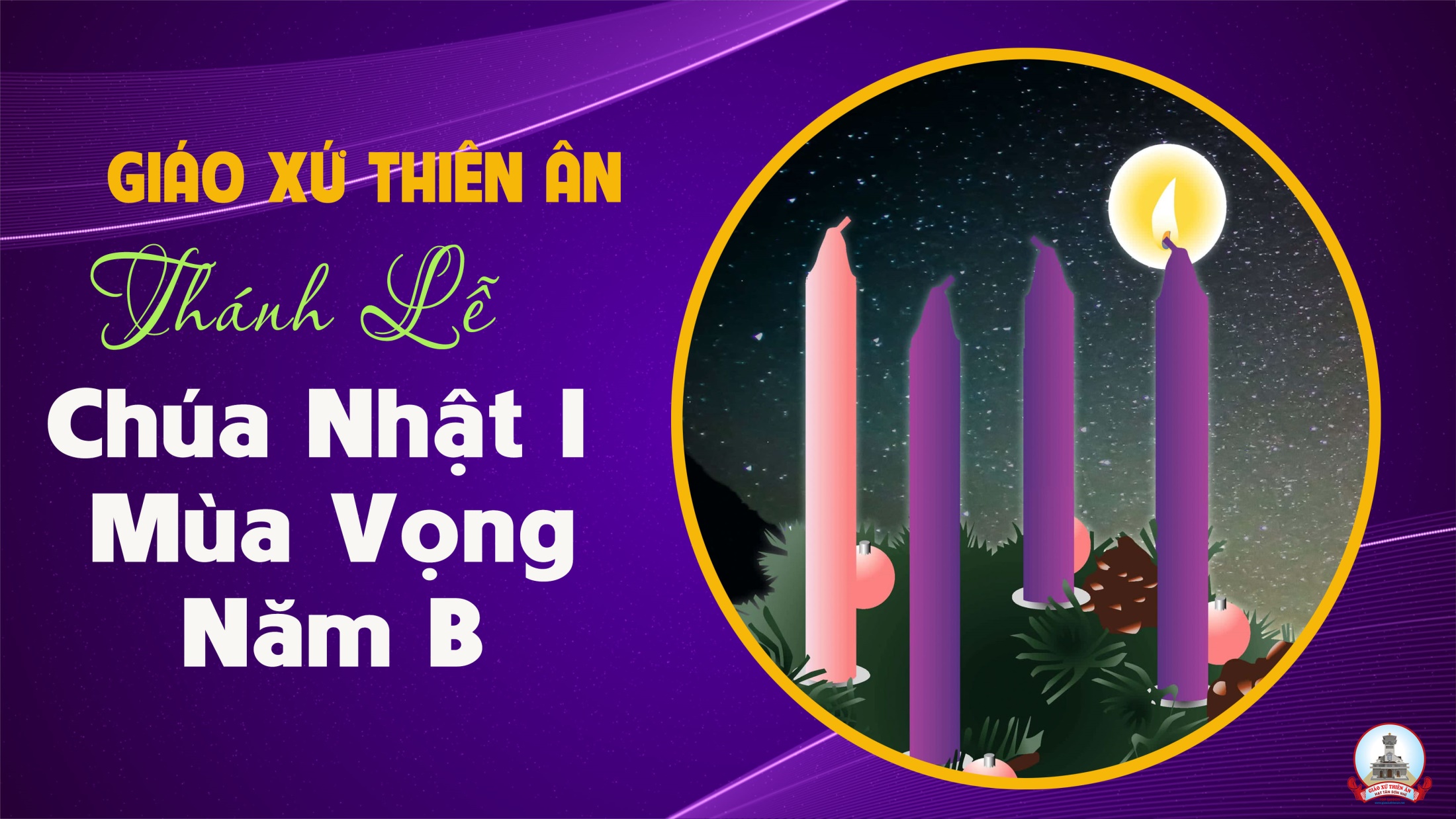 Thánh Vịnh 79Chúa Nhật I Mùa Vọng Năm BLm. Kim Long03 Câu
Đk: Lạy Chúa xin đoái nhìn chúng con, xin tỏ nhan thánh Chúa và cứu độ chúng con.
Tk1: Lạy Mục tử nhà Ít-ra-en, Ngài chăn dắt nhà Giu-se như chăn chiên cừu xin hãy lắng nghe. Lạy Đấng ngự giữa các thần hộ giá xin hãy hiển linh. Xin khơi dậy uy dũng của Ngài mà mau đến cứu độ chúng con.
Đk: Lạy Chúa xin đoái nhìn chúng con, xin tỏ nhan thánh Chúa và cứu độ chúng con.
Tk2: Vạn lạy Ngài là Chúa thiên binh, nguyện thương xót trở lại đi, tít trên cung trời xin ngó xuống trông xem. Nguyện Chúa dủ thương thăm vườn nho cũ tay Chúa trồng xưa. Tay uy quyền xin hãy bảo vệ, chồi non đó hãy củng cố thêm.
Đk: Lạy Chúa xin đoái nhìn chúng con, xin tỏ nhan thánh Chúa và cứu độ chúng con.
Tk3: Rày nguyện xin Ngài hãy ra tay chở che Đấng ngồi bên ngai, chính đây con người được Chúa xuống uy phong. Nguyện ước đoàn con không còn khi dám xa Chúa nữa đâu. Van xin Ngài cho sống an bình, đoàn con mãi chúc tụng Thánh Danh.
Đk: Lạy Chúa xin đoái nhìn chúng con, xin tỏ nhan thánh Chúa và cứu độ chúng con.
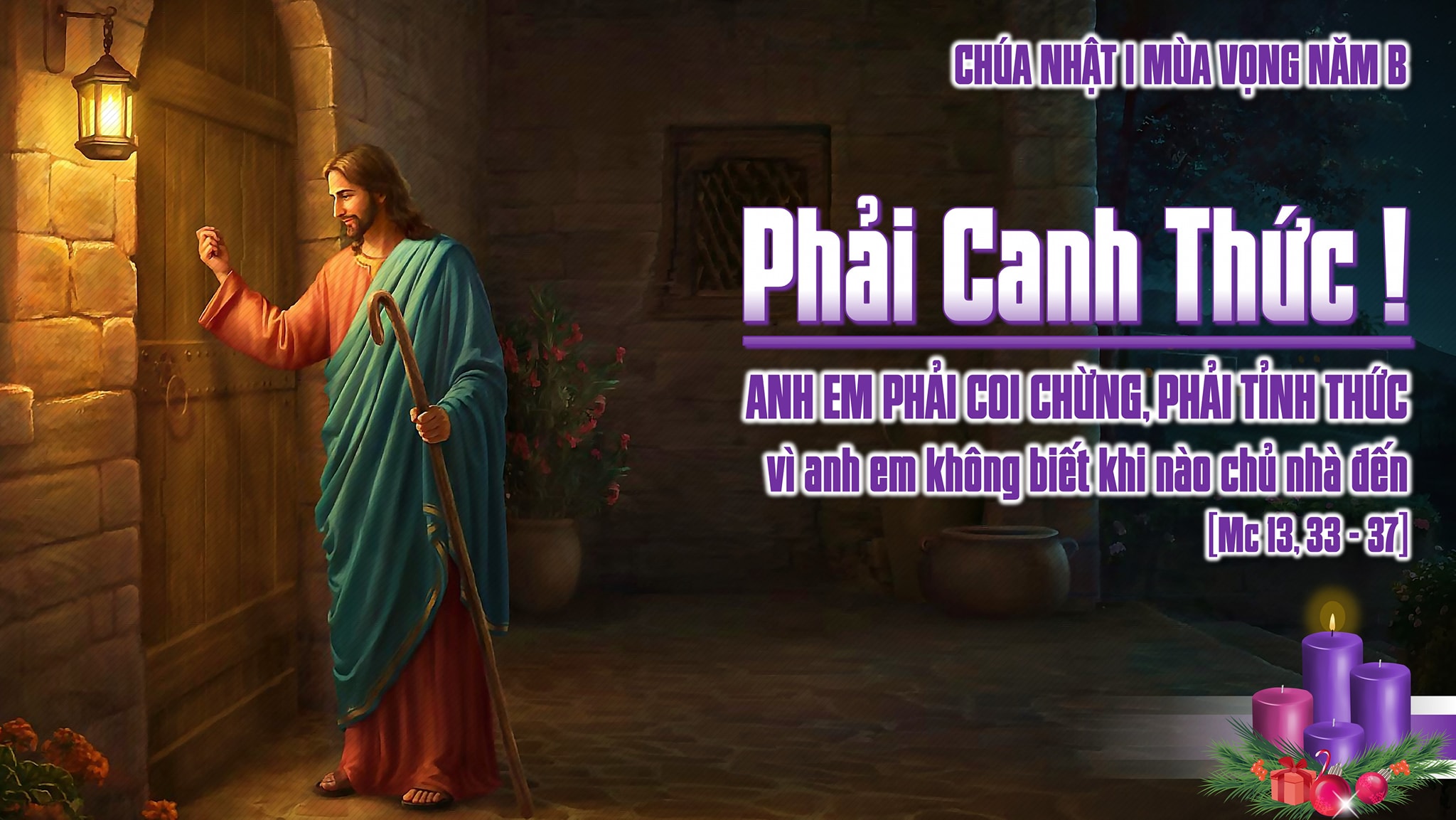 Lạy Chúa, xin tỏ cho chúng con tình thương của Chúa, và ban ơn cứu độ cho chúng con.
Alleluia - Alleluia:
Alleluia …
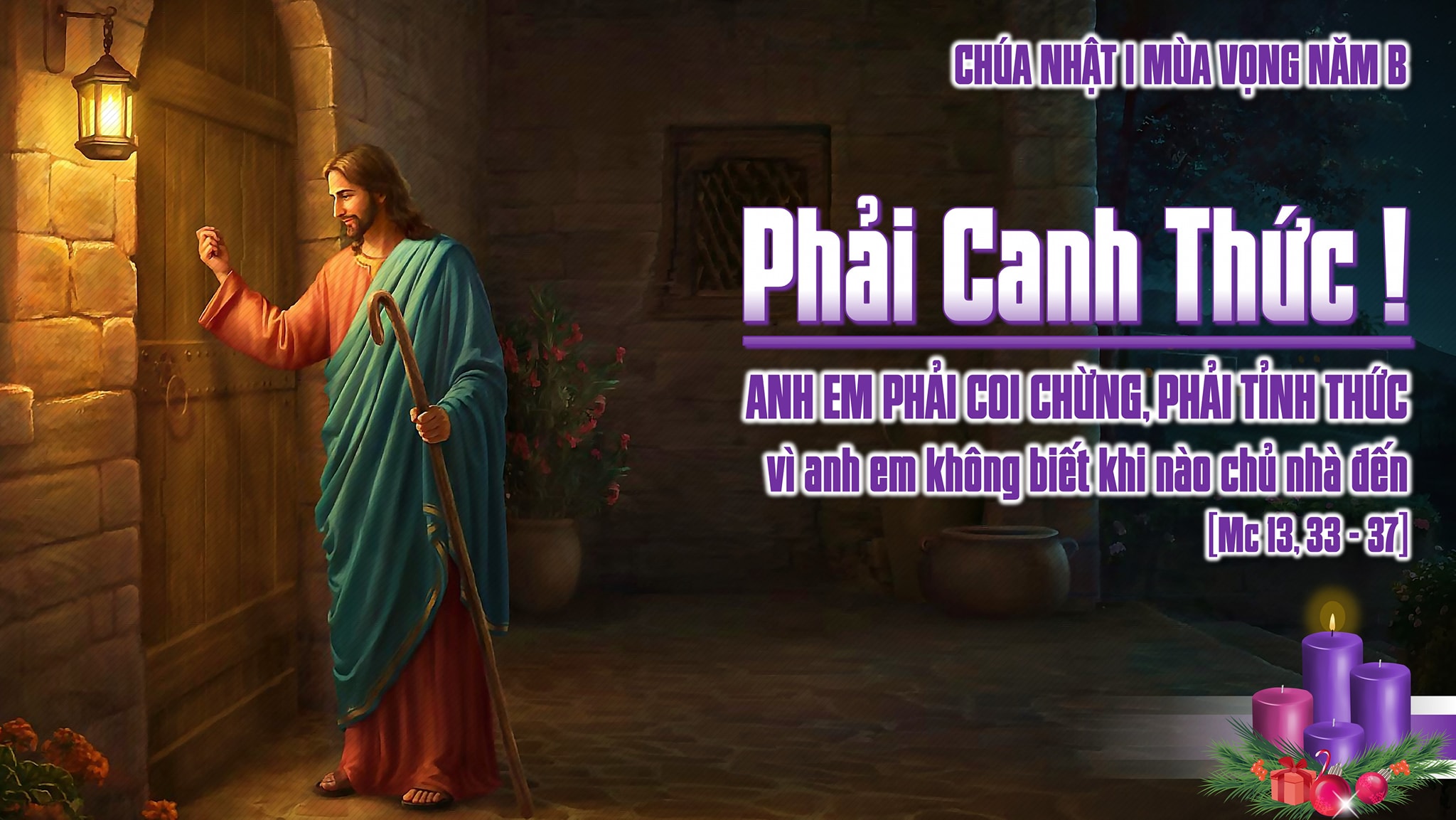 KINH TIN KÍNH
Tôi tin kính một Thiên Chúa là Cha toàn năng, Đấng tạo thành trời đất, muôn vật hữu hình và vô hình.
Tôi tin kính một Chúa Giêsu Kitô, Con Một Thiên Chúa, sinh bởi Đức Chúa Cha từ trước muôn đời.
Người là Thiên Chúa bởi Thiên Chúa, Ánh Sáng bởi Ánh Sáng, Thiên Chúa thật bởi Thiên Chúa thật,
được sinh ra mà không phải được tạo thành, đồng bản thể với Đức Chúa Cha, nhờ Người mà muôn vật được tạo thành.
Vì loài người chúng ta và để cứu độ chúng ta, Người đã từ trời xuống thế.
Bởi phép Đức Chúa Thánh Thần, Người đã nhập thể trong lòng Trinh Nữ Maria, và đã làm người.
Người chịu đóng đinh vào thập giá vì chúng ta, thời quan Phongxiô Philatô; Người chịu khổ hình và mai táng, ngày thứ ba Người sống lại như lời Thánh Kinh.
Người lên trời, ngự bên hữu Đức Chúa Cha, và Người sẽ lại đến trong vinh quang để phán xét kẻ sống và kẻ chết, Nước Người sẽ không bao giờ cùng.
Tôi tin kính Đức Chúa Thánh Thần là Thiên Chúa và là Đấng ban sự sống, Người bởi Đức Chúa Cha và Đức Chúa Con mà ra,
Người được phụng thờ và tôn vinh cùng với Đức Chúa Cha và Đức Chúa Con. Người đã dùng các tiên tri mà phán dạy.
Tôi tin Hội Thánh duy nhất thánh thiện công giáo và tông truyền.
Tôi tuyên xưng có một Phép Rửa để tha tội. Tôi trông đợi kẻ chết sống lại và sự sống đời sau. Amen.
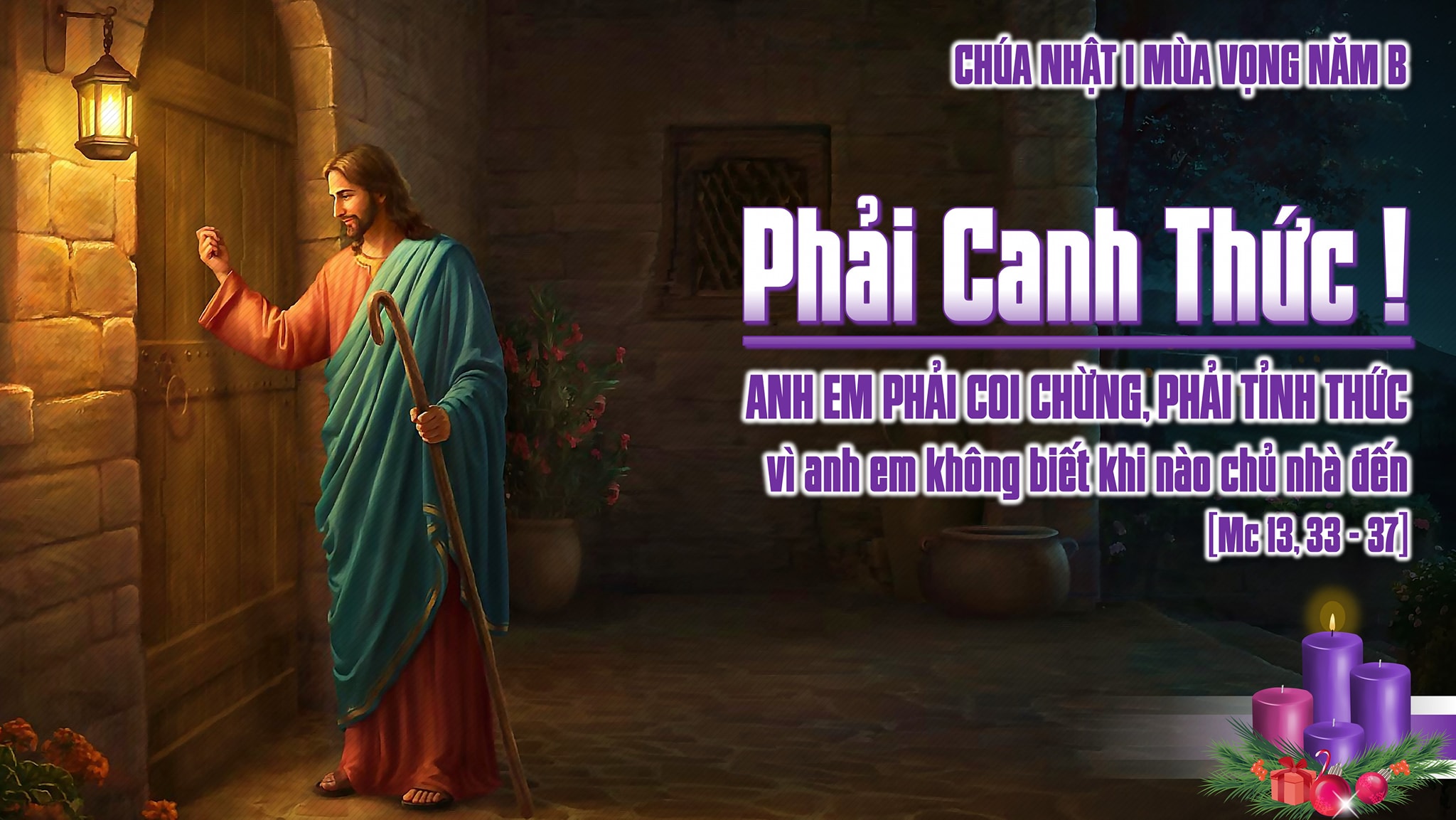 Ca Dâng LễBIẾT DÂNG GÌ HƠNTường Ân
Tk1: Xin dâng lên, dâng lên này đây bánh thơm. Xin dâng lên, dâng lên rượu nho khiết tinh như hương kinh bay lên tòa Chúa uy linh. Nguyện Chúa dủ thương nhận lấy từ con của lễ chân tình.
Đk: Nguyện dâng Chúa tình yêu mến của con người đượm cay đắng nhưng chẳng có gì hơn. Nguyện xin Chúa hãy đưa mắt nhìn con đây. Một chút tình yêu này đáng chi làm lễ dâng.
Tk2: Xin dâng lên bao âu sầu nơi thế gian. Xin dâng lên đây bao người đang khóc than. Xin thi ân cho âu sầu biến hân hoan. Thành khúc tình ca thượng tiến về Cha ở trước thiên tòa.
Đk: Nguyện dâng Chúa tình yêu mến của con người đượm cay đắng nhưng chẳng có gì hơn. Nguyện xin Chúa hãy đưa mắt nhìn con đây. Một chút tình yêu này đáng chi làm lễ dâng.
Tk3: Xin dâng lên đây tâm hồn con héo hon. Xin dâng lên, dâng lên tình yêu sắt son, tuy đơn sơ nhưng con chỉ có tim con. Của lễ toàn thiêu là chính lòng con nguyện mến yêu nhiều.
Đk: Nguyện dâng Chúa tình yêu mến của con người đượm cay đắng nhưng chẳng có gì hơn. Nguyện xin Chúa hãy đưa mắt nhìn con đây. Một chút tình yêu này đáng chi làm lễ dâng.
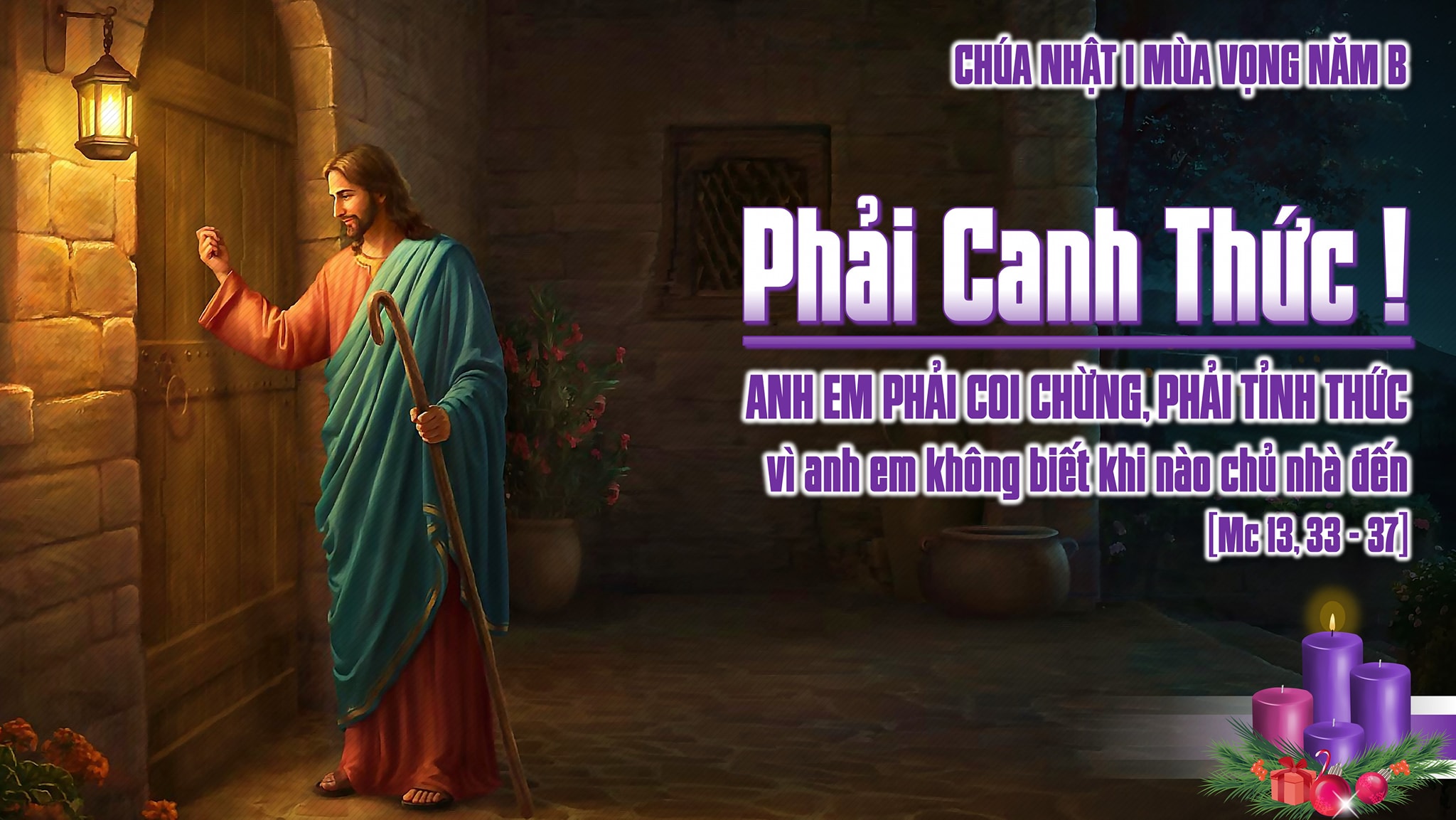 Ca Hiệp LễVỀ BÊN CHÚAPhùng Minh Mẫn
Tk1: Như nai rừng đang khát mong về suối trong ngọt ngào, con mơ về quê dấu yêu dường bao. Chốn an bình thư thái có muôn phúc lộc tươi mới tựa vào lòng Chúa con nghỉ ngơi…
… Nơi lưu đày sâu đắng bao ngày vắng xa nụ cười. Thân nô lệ tìm thấy đâu niềm vui, ngước trông về trời cao tiếng con xin Ngài nghe thấu dìu đưa con thoát xa khổ đau.
Đk: Về bên Chúa một ngày con sướng vui nhiều hơn vạn ngày trần thế. Chính Ngài là cùng đích con đi về. Về bên Chúa niềm vui tràn ứ, ngàn thu không hề phai úa có Chúa vui thỏa niềm ước mơ.
Tk2: Mang thân phận tội lỗi trên đường thế gian mịt mờ, con bao lần gục ngã trong bùn nhơ. Chốn u sầu héo úa mắt con đẫm lệ chan chứa, vạn lần đau xót cho tội xưa…
… Ôi nhân hậu lòng Chúa như đại dương luôn dạt dào. Qua muôn đời hằng chứa chan nhường bao. Khấn xin Ngài thương xót thấm khô bao giọt nước mắt dìu đưa con tới quê trời cao.
Đk: Về bên Chúa một ngày con sướng vui nhiều hơn vạn ngày trần thế. Chính Ngài là cùng đích con đi về. Về bên Chúa niềm vui tràn ứ, ngàn thu không hề phai úa có Chúa vui thỏa niềm ước mơ.
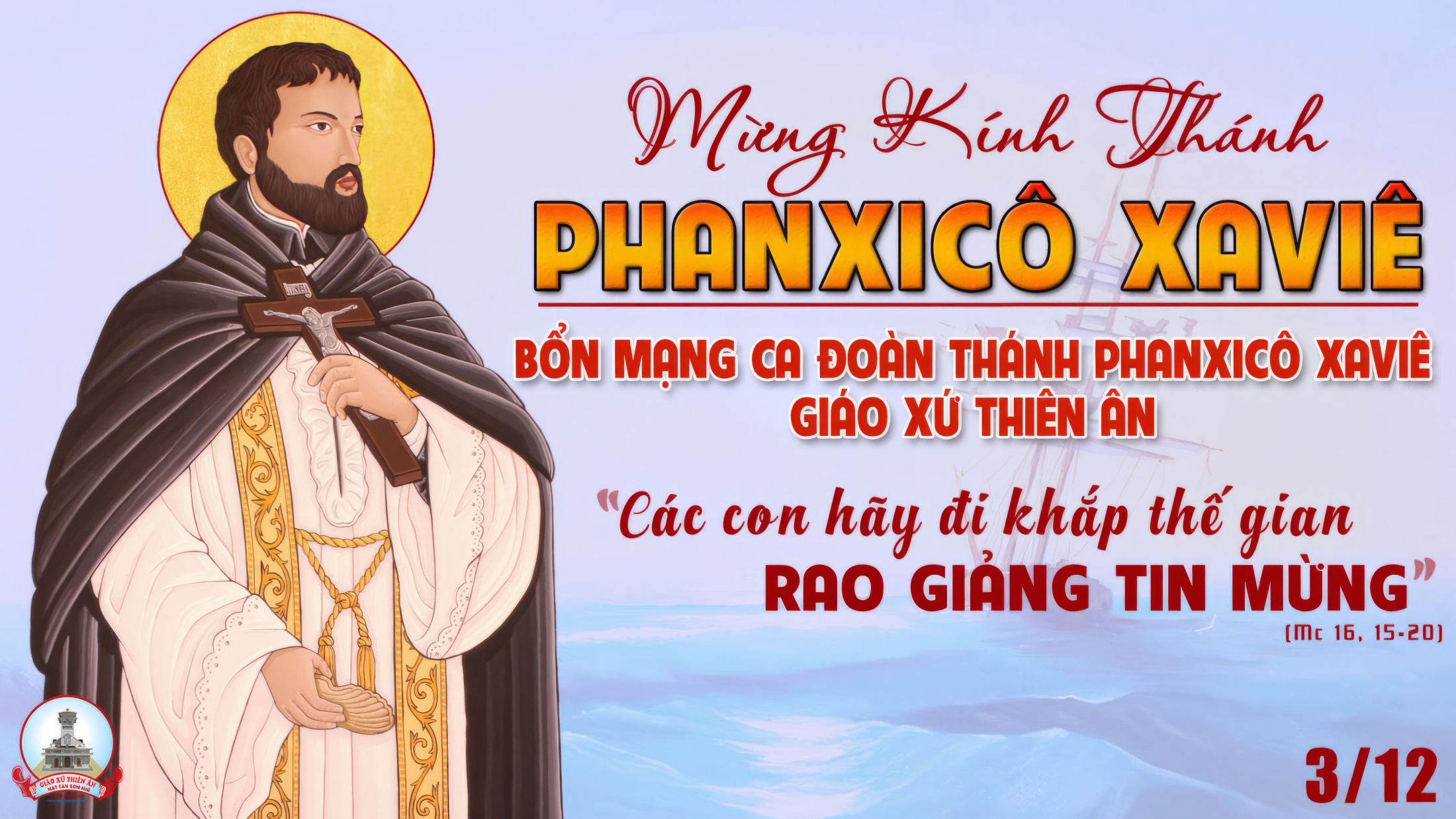 Ca Kết LễTHÁNH PHANXICÔ XAVIÊNinh Doãn Hùng
Tk1: Ngọn đuốc hồng bừng soi xóa tan đêm trường, và từ đó khai sáng Giáo Hội Phương Đông. Vì tình yêu Chúa Trời Ngài đến với muôn người để truyền rao chân lý muôn đời mọi nơi.
Đk: Phanxicô Xaviê! Phanxicô Xaviê! Nay đoàn con hát mừng. Phanxicô Xaviê! Phanxicô Xaviê! Nguyện theo bước chân Ngài.
Tk2: Một tấm lòng nồng say đức tin sáng ngời, nhịp chân bước nhẹ lướt núi đồi biển khơi. Để rộng mở Nước Trời về tận nơi xa vời ngàn đời sau lưu dấu vết chân tình yêu.
Đk: Phanxicô Xaviê! Phanxicô Xaviê! Nay đoàn con hát mừng. Phanxicô Xaviê! Phanxicô Xaviê! Nguyện theo bước chân Ngài.
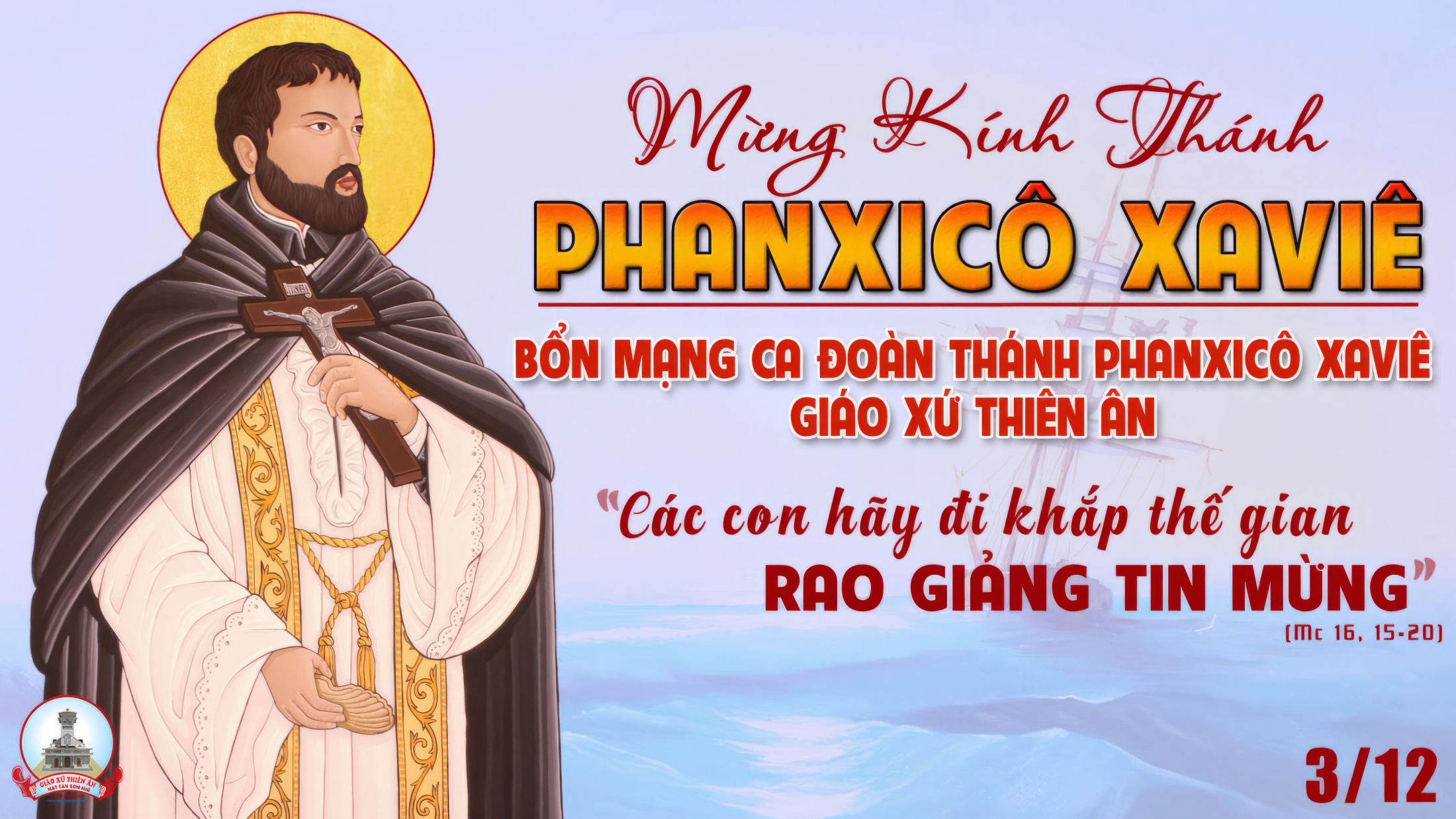